Demo
Armando Solar-Lezama
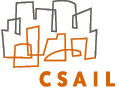 Example
Very high-level transformation




Performance bottleneck
Operation is expensive
The result is used right away
Example
Idea:

Move the expensive computation out of the critical path


Computation of z no longer involves matrix multiplication


The idea is simple, but we need to figure out the details
Example
Synthesizer can figure this out in < 3 min.
Transpose
void dtrans(int nx, int ny, int nz, int N,
           double[nz/N, ny, nx] LA,
           ref double[nx/N, ny, nz] LB) {
   int bufsz = (nx/N)*ny*(nz/N);
   view LA as double[N, bufsz] abuf;
   view LB as double[N, bufsz] bbuf;

   pack(LA, bbuf);

   All_to_all(bbuf, abuf); // re-distribute

   unpack(nx, ny, nz, abuf, LB);
}
pack
void pack([int an1, int an2, int an3, int bn1], 
double[an1, an2, an3] in, 
ref double[nprocs, bn1] out) {

  view out as double[nprocs*bn1] fout;

  for (int i = 0; i < an1; i++)
    for (int j = 0; j < an2; j++)
      for (int k = 0; k < an3; k++)
       fout[i*dim()+j*dim()+k*dim()] // i+j*an1+k*an1*an2
          = in[i][j][k];
}
gen int num() {
    return {| an1 | an2 | an3 | bn1 | nprocs |};
  }
  gen int dim() {
    return {| ?? | num() | num()/nprocs | dim()*dim() |};
  }
pack
void pack([int an1, int an2, int an3, int bn1], 
double[an1, an2, an3] in, 
ref double[nprocs, bn1] out) {

  view out as double[nprocs*bn1] fout;
  gen int num() {
    return {| an1 | an2 | an3 | bn1 | nprocs |};
  }
  gen int dim() {
    return {| ?? | num() | num()/nprocs | dim()*dim() |};
  }

  for (int i = 0; i < an1; i++)
    for (int j = 0; j < an2; j++)
      for (int k = 0; k < an3; k++)
       fout[i*dim()+j*dim()+k*dim()] // i+j*an1+k*an1*an2
          = in[i][j][k];
}
unpack
void unpack([int an1, int bn1, int bn2, int bn3],
double[nprocs, an1] in, ref double[bn1, bn2, bn3] out) {

 view in as double[nprocs*an1] fin;
 view out as double[bn1*bn2*bn3] fout;
  for (int p = 0; p < nprocs; p++)
  for (int i = 0; i < dim(); i++) // bn1
  for (int j = 0; j < dim(); j++) // bn2
  for (int k = 0; k < dim(); k++) // bn3/nprocs
    fout[p*dim() + i*dim() + j*dim() + k*dim()]
       // bn3/nprocs, bn2*bn3, bn3, 1
       = fin[p*dim() + i*dim() + j*dim() + k*dim()];
         // an1, bn2*bn3/nprocs, bn3/nprocs, 1
}
gen int num() {
    return {| an1 | an2 | an3 | bn1 | nprocs |};
  }
  gen int dim() {
    return {| ?? | num() | num()/nprocs | dim()*dim() |};
  }
unpack
void unpack([int an1, int bn1, int bn2, int bn3],
double[nprocs, an1] in, ref double[bn1, bn2, bn3] out) {
view in as double[nprocs*an1] fin;
view out as double[bn1*bn2*bn3] fout;
  gen int num() {
    return {| an1 | bn1 | bn2 | bn3 | nprocs |};
  }
  gen int dim() {
    return {| ?? | num() | num()/nprocs | dim()*dim() |};
  }
  for (int p = 0; p < nprocs; p++)
  for (int i = 0; i < dim(); i++) // bn1
  for (int j = 0; j < dim(); j++) // bn2
  for (int k = 0; k < dim(); k++) // bn3/nprocs
    fout[p*dim() + i*dim() + j*dim() + k*dim()]
       // bn3/nprocs, bn2*bn3, bn3, 1
       = fin[p*dim() + i*dim() + j*dim() + k*dim()];
         // an1, bn2*bn3/nprocs, bn3/nprocs, 1
}
test
void tester(int nx, int ny, int nz,
double[nz,ny,nx] A, ref double[nx,ny,nz] B) implements trans {
assume nz % nprocs == 0 && nx % nprocs == 0;
  spmdfork {
    double[nz/nprocs,ny,nx] LA = distribute(A);
    double[nx/nprocs,ny,nz] LB = distribute(B);

    dtrans(nx, ny, nz, nprocs, LA, LB);

    collect(A, LA);
    collect(B, LB);
  }
}
Experiments
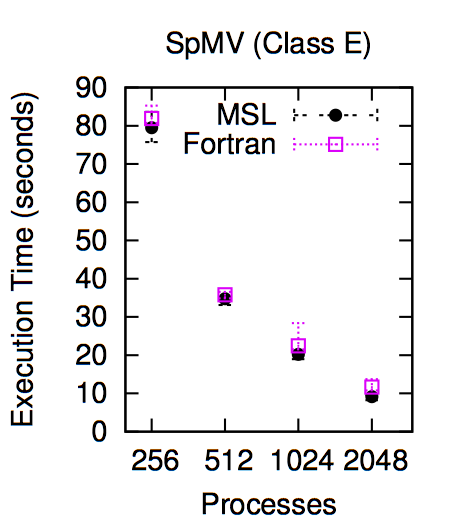 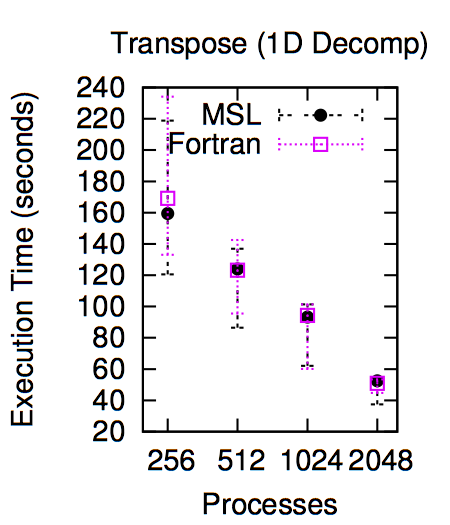 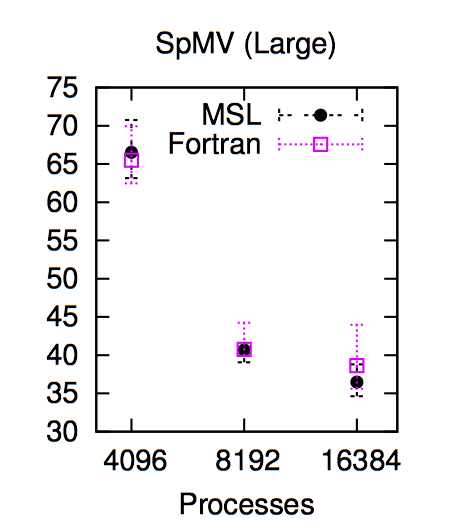 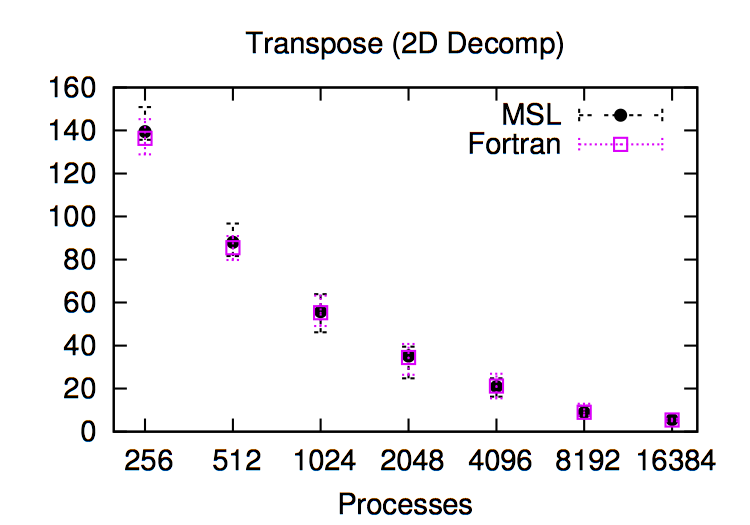 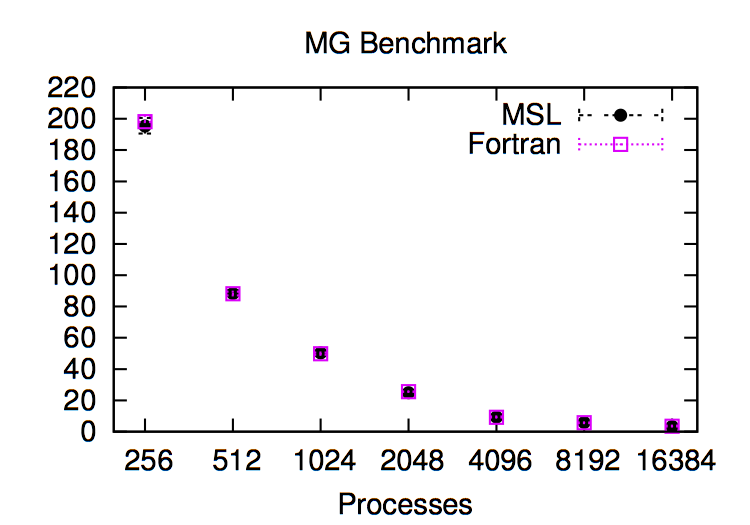